DAĞ
ORMAN
GÖL
ADA
ŞELALE
TRAVERTENLER
ANITKABİR
EV
PERİ BACALARI
MÜZE
FABRİKA
YOL
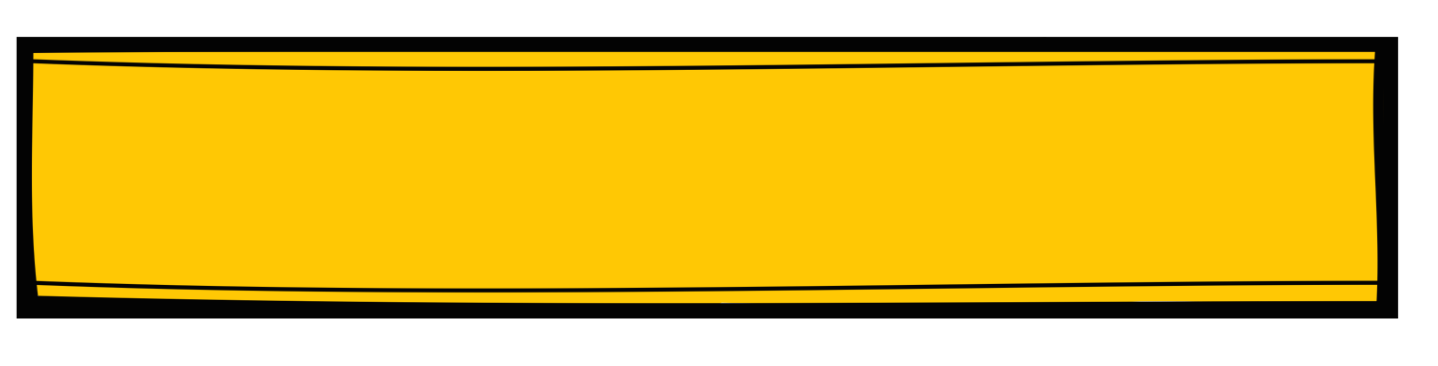 BEŞERİ UNSURLAR
KÖPRÜ
BARAJ
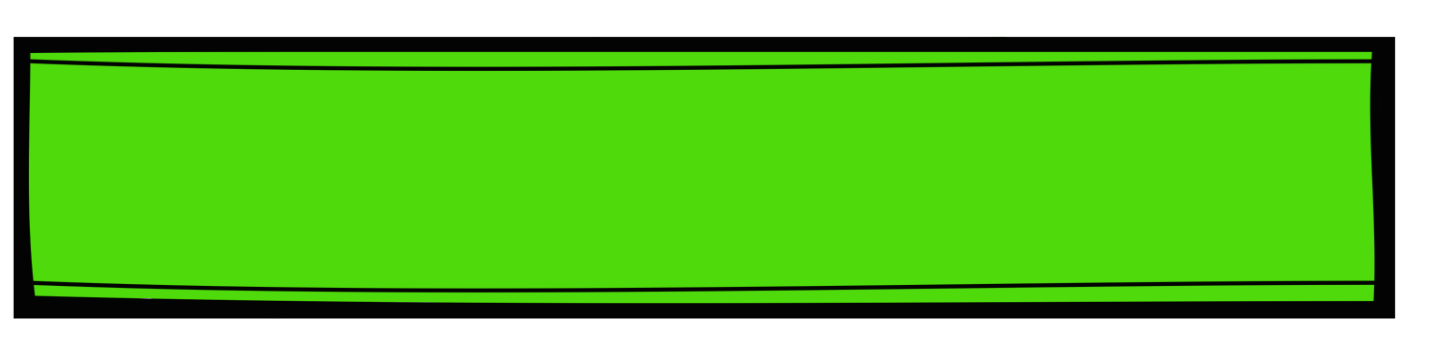 DOĞAL UNSURLAR